Опыт работы социально-психологической службы ГОУ ЯО «Петровская школа-интернат» социальный педагогТарасова Ирина Алексеевнапедагог-психолог Антонова Галина Васильевна2017 г.
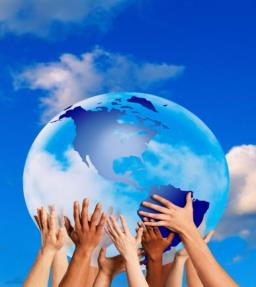 Все обучающиеся Петровской школы-интерната  – дети с ОВЗ  (имеют речевые нарушения)
Особенности контингента воспитанников
Основные направления работы СПС
- разработка школьных Положений, регламентирующих профилактическую работу школы-интерната;
- работа в составе Совета ПБПУ (планирование работы СПС (с детьми и семья ШУ, с детьми и семьями группы «риска», с замещающими семьями), по профилактике безнадзорности и правонарушений учащихся, составление плана заседаний Совета;
- рейды в семьи, находящиеся на разных видах учета, в ТЖС, СОП;
- работа с замещающими семьями;
- работа по временной передаче детей-сирот и детей, ОБПР в семьи граждан
- проведение консультирования учащихся и родителей;
- организация работы классных руководителей и воспитателей с детьми и семьями, состоящими на разных видах учета;
- составление планов индивидуальной профилактической работы СПС с детьми и семьями, состоящими на разных видах учета;
- проведение профориентационной работы;
- организация работы уголка по правовым знаниям и профориентационного уголка;
- трудоустройство учащихся на базе школы-интерната в период учебного года и летний период через Молодежный центр г. Ростова;
- трудоустройство выпускников, оказание им  помощи, мониторинг успешности выпускников;
- защита и охрана прав несовершеннолетних, представление их интересов в различных инстанциях;
- организация СПС общешкольных мероприятий по профилактике и правовому просвещению для учащихся;
- организация и проведение в школе Месячника правовых знаний («Подросток и закон», мониторинг уровня правовых знаний);
- подготовка и проведение в школе социально-психологического тестирования;
- сотрудничество с волонтерами по реализации совместных проектов;
- размещение информационных материалов на страницах школьной газеты «На школьной волне» сайте ОО.
Медицинские
учреждения
Отделения 
 СБ/Б
Прокуратура, суды
Отделы ЗАГСа
Налоговая служба
Жилищные организации
Нотариальная контора
Администрация, 
социальный
педагог
ОУФМС
Управление Пенсионного фонда
Управления обр-я
Органы опеки и попечит-ва
Администрация города и района
Управление соц. 
обеспечения
населения
Образовательные
учреждения
Молодежный центр «Ростов Великий», учр-я доп. образ-я
Инспекция ПДН, 
КДН и ЗП
Взаимодействие СПС  с учреждениями
Взаимодействие с социумом
Школьное объединение    «Мой дом»
группы-фирмы
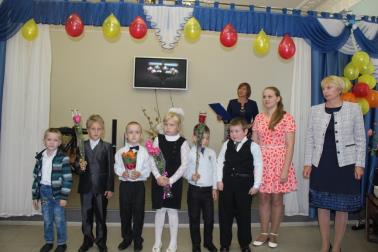 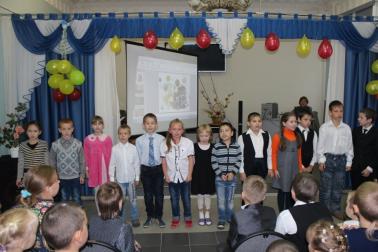 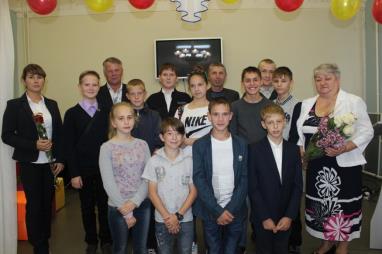 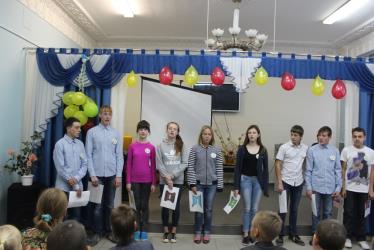 Трудоустройство воспитанников  на базе школы
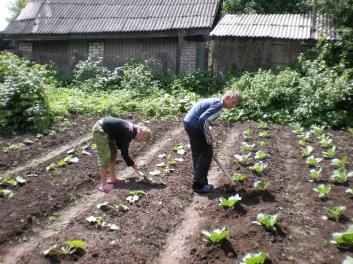 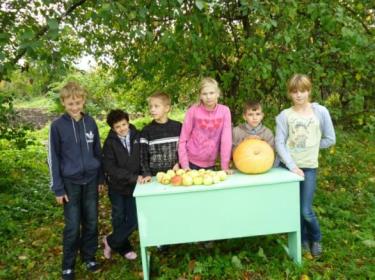 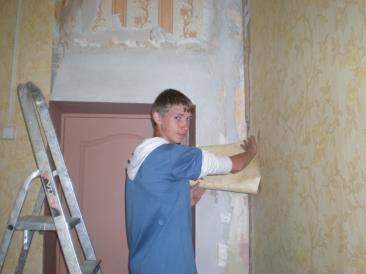 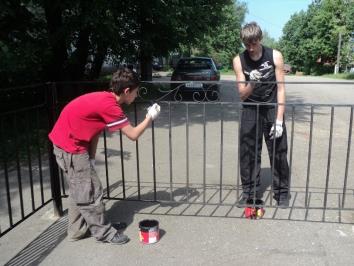 Традиция - месячник правовых знаний
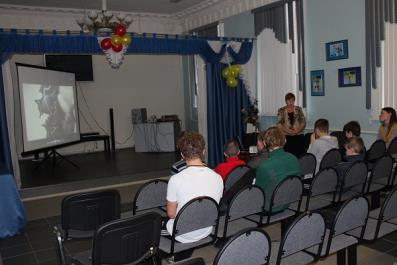 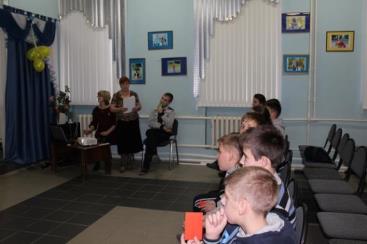 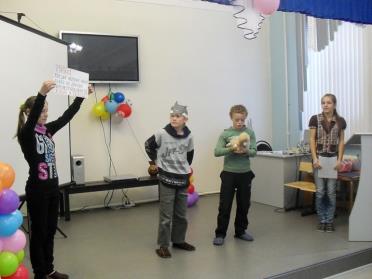 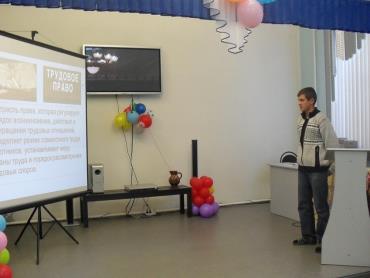 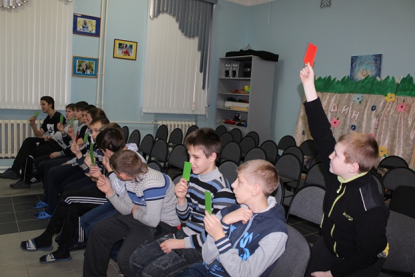 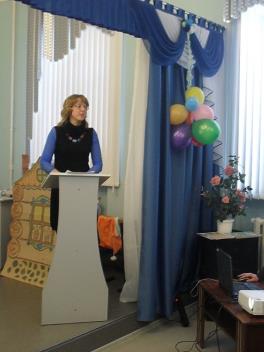 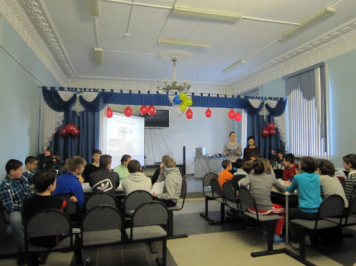 Консультирование, подготовка и организация мероприятий с воспитанниками
Сотрудничество с инспектором ПДН
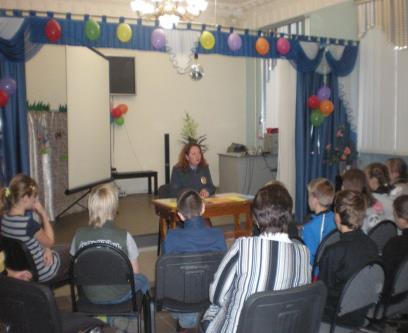 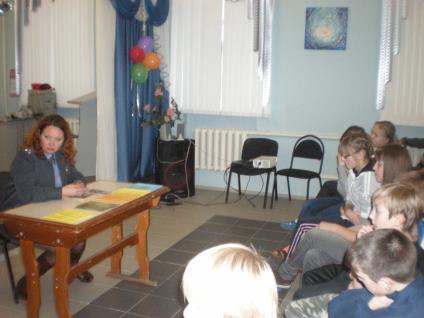 Организация встреч с инспектором ГИБДД
Традиционное участие группы учащихся во Всероссийском Интернет-проекте «Подросток и закон»
- Викторина ОНЛАЙН
Внеклассное мероприятия для учащихся 3-4-х классов по теме: 
«Правила безопасного Интернета».
- Оценка работ других команд.
Итоги проекта : 
 - 2015 г.: дипломанты в возрастной категории 12-14 лет. 
Команда «Молодежь»
2016 г. : 52 место среди 417 команд, команде  «Спорт» выдан 
сертификат участника.
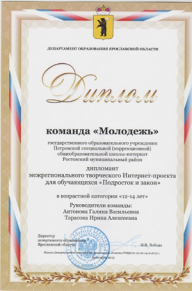 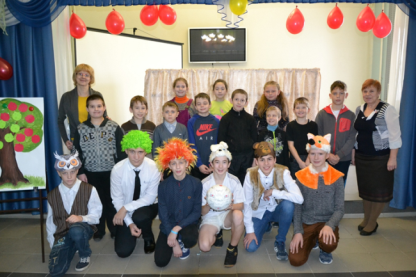 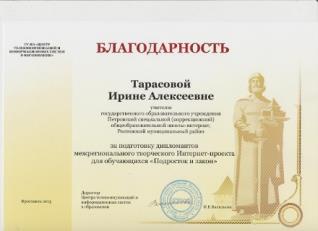 Проведение в школе социально-психологического тестирования
Профориентационная работа
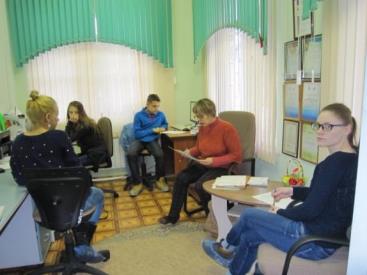 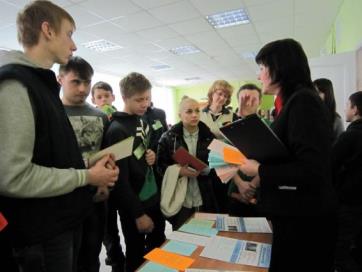 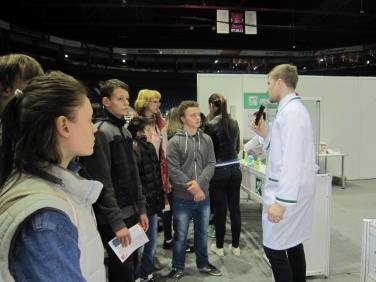 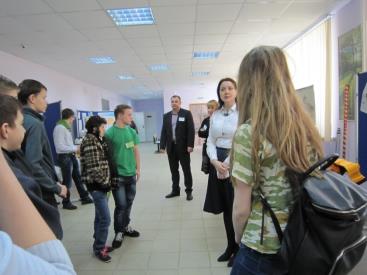 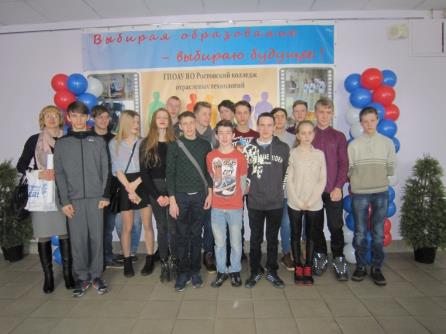 Участие в профориентационных мероприятиях – Дни ПО
Стенд правовых знаний и по профориентации
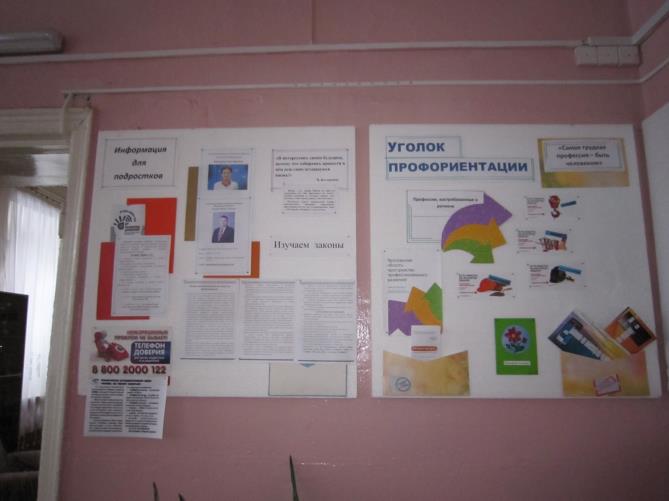 Работа ПМПк и Совета ПБПУ
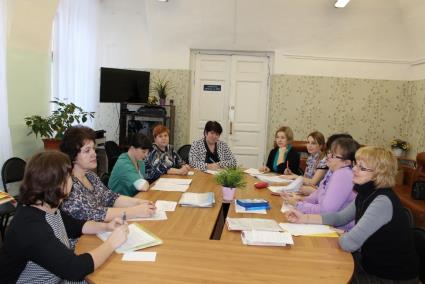 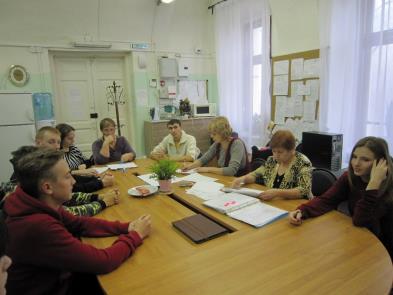 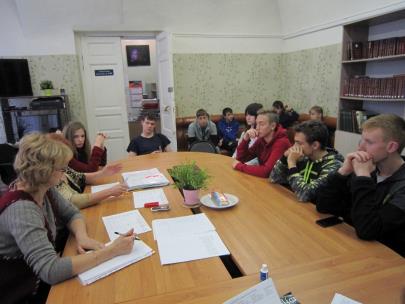 Родительские собрания и совместные мероприятия с родителями
Освещение  школьной жизни на страницах газеты «На школьной волне»
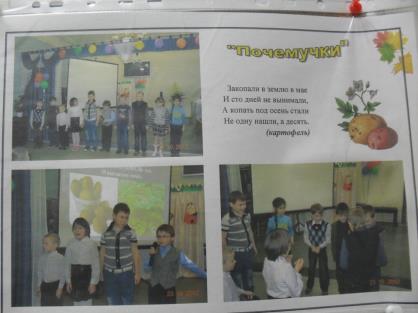 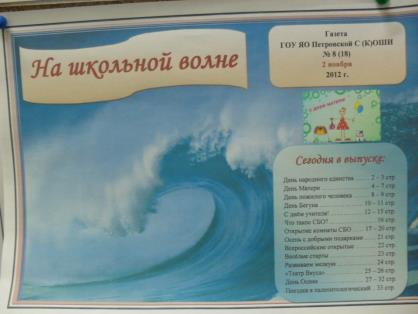 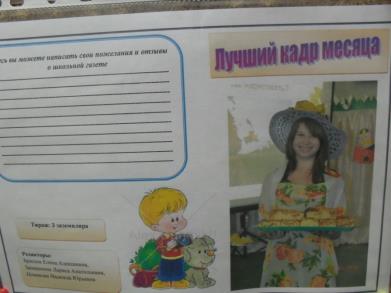 Сотрудничество  с волонтерами
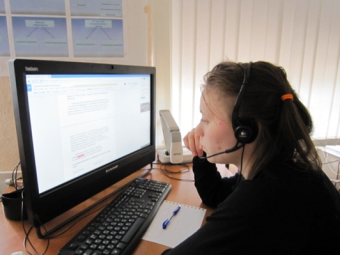 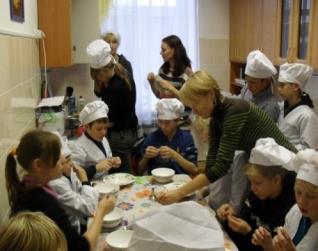 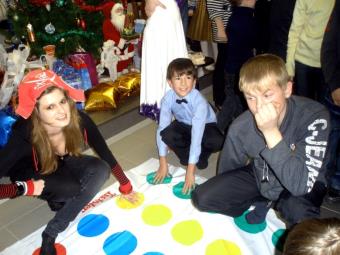 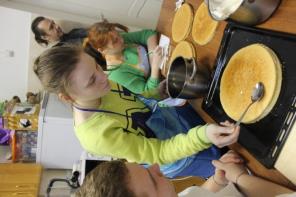 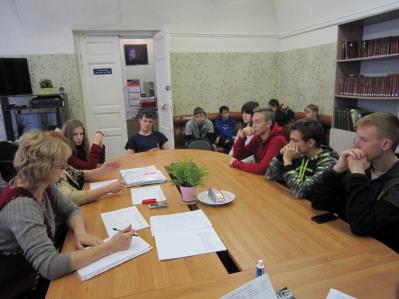 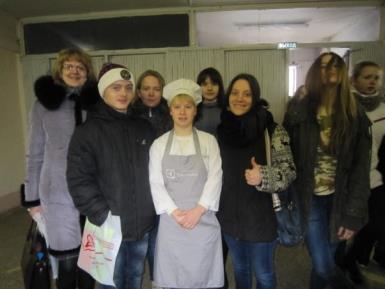 Постинтернатное сопровождение выпускников: встречи, консультирование, помощь
Результаты  работы
стабильно низкие показатели количества детей и семей, состоящих на ШУ и ПДН, 
отсутствие самовольных уходов воспитанников, 
наличие благоприятного психологического микроклимата,
100%-ое трудоустройство выпускников школы,
 своевременное решение проблемных ситуаций
Перспективы
участие в новом проекте по созданию в школе кабинета профессиональной ориентации;
 разработка новых разделов карты развития учащегося;
 разработка нового содержания индивидуальных маршрутов сопровождения учащихся ШУ и группы «риска»;
 подготовка и размещение разработанных СПС материалов в новом разделе сайта школы «Методическая копилка».
Спасибо за внимание!